AERONAUTICAL RADIO OF THAILAND LTD.
Products and Services
Three - Dimensional ATC Aerodrome Simulators 
Airline Operational Control Service (AOC)
Training (ATC and Engineer)
Flight Inspection and Validation Service
Flight Procedure Design Service
RAIM Prediction Service
Flight Inspection and Validation Service
Video Presentation
Flight Inspection and Validation Service
Established since  1968
Sole Flight Inspection and Validation  service in Thailand
48 PBN procedures
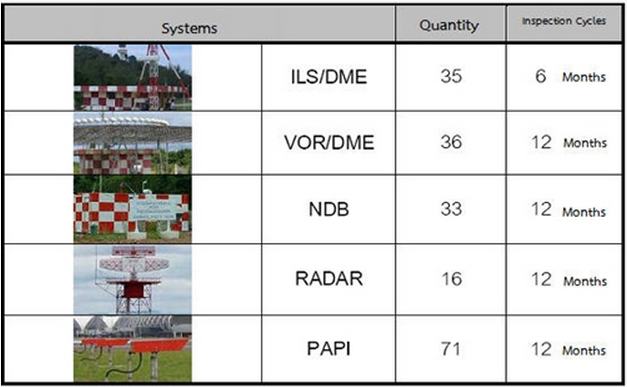 AEROTHAI’s Fleet
4 aircrafts (Beechcraft Super King Air 200 and 300 )
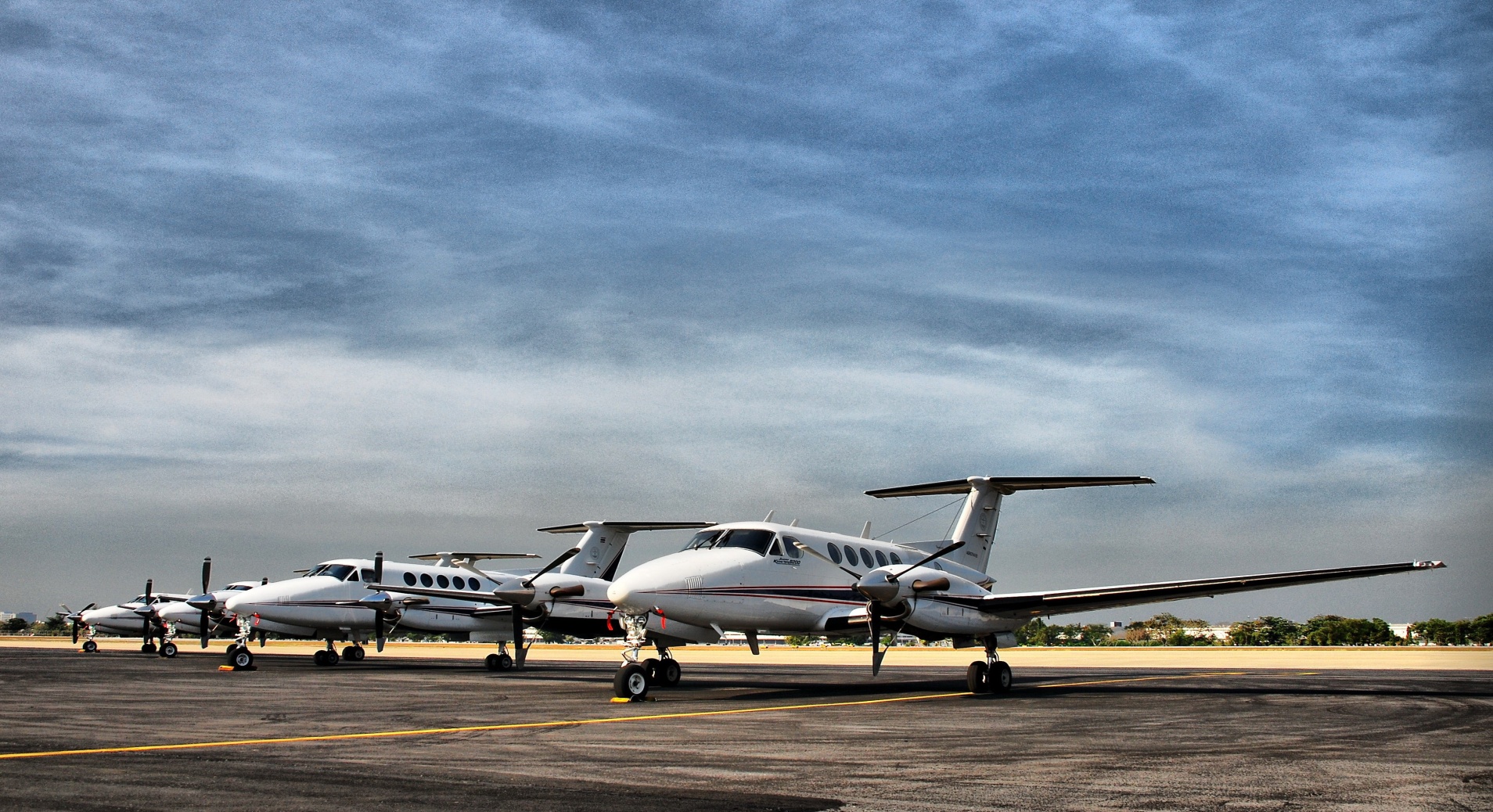 Automatic Flight Inspection and Validation System
AERO DATA/Normarc Flight Inspection Systems 
 ICAO Doc 8071 and FAA OAP .8200 flight inspection guidelines
Capable to automatically record GNSS Data for future analysis as necessary
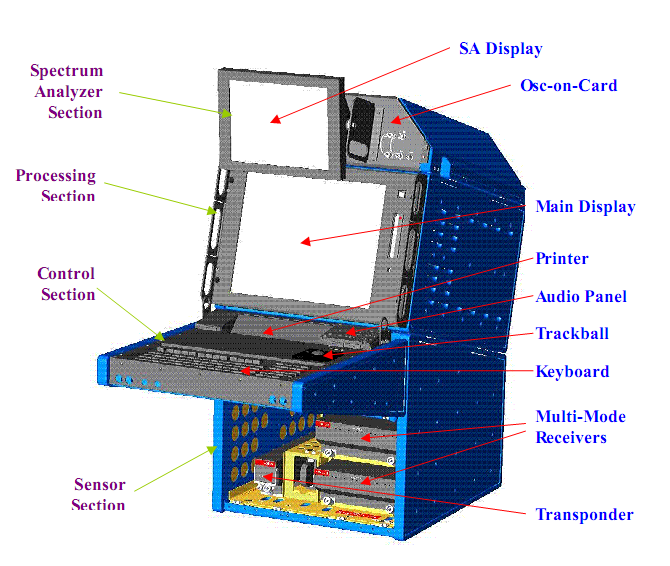 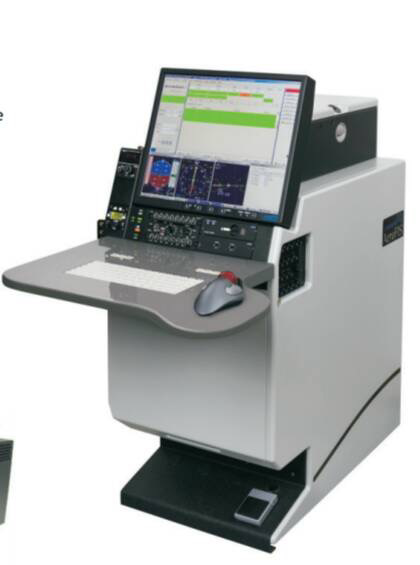 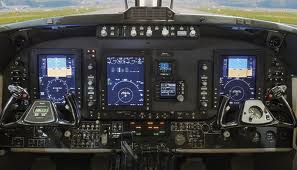 Flight Inspection Team
Aircraft Operation Department
8   Flight inspection pilots
15  Flight inspection engineers

Aircraft Engineer Department
 17 Aircraft engineers
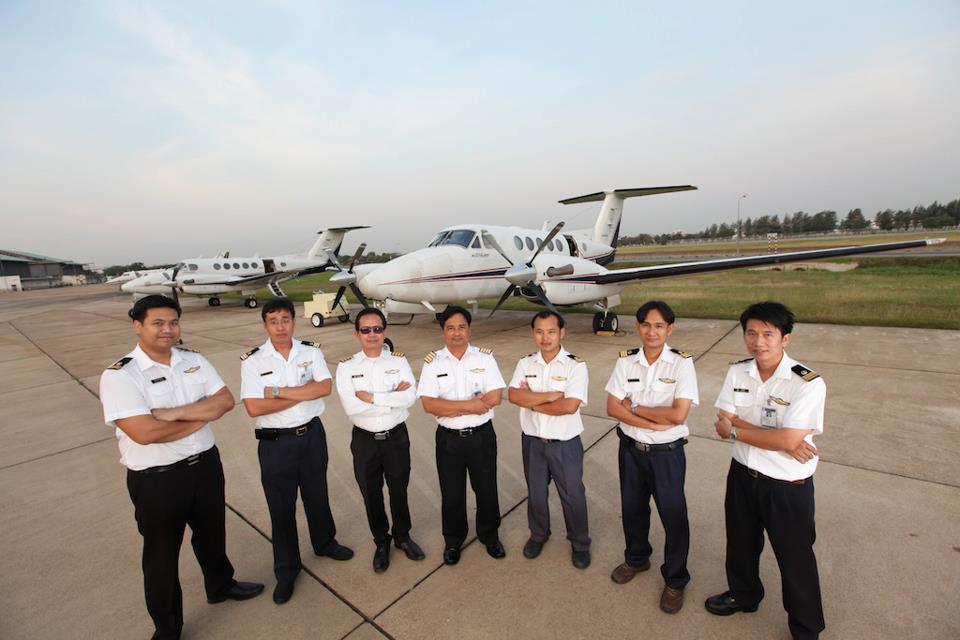 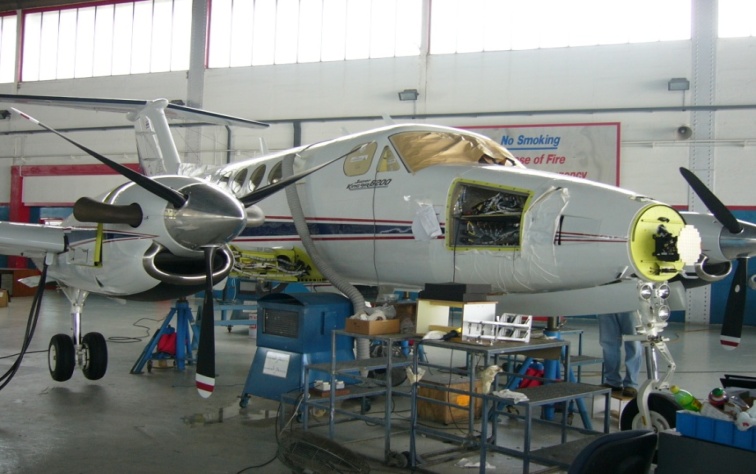 Flight Inspection and validation service aboard
Bhutan
Brunei
Cambodia
Lao People's Democratic Republic
Myanmar
Nepal
Republic  of China (Taiwan)
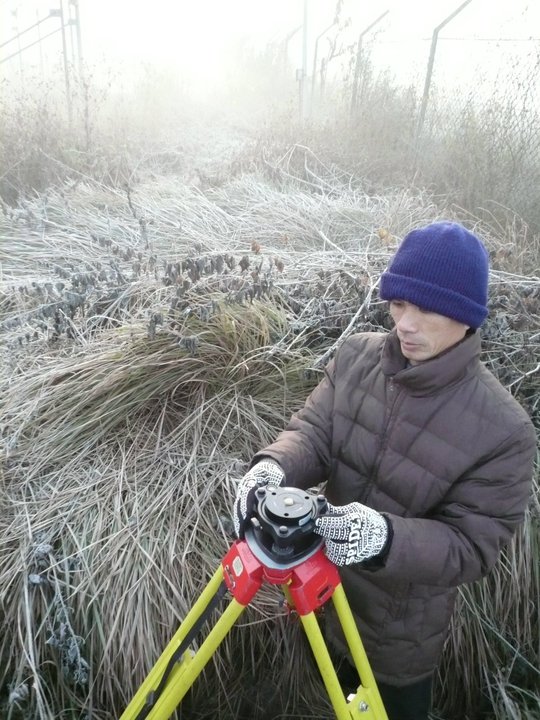 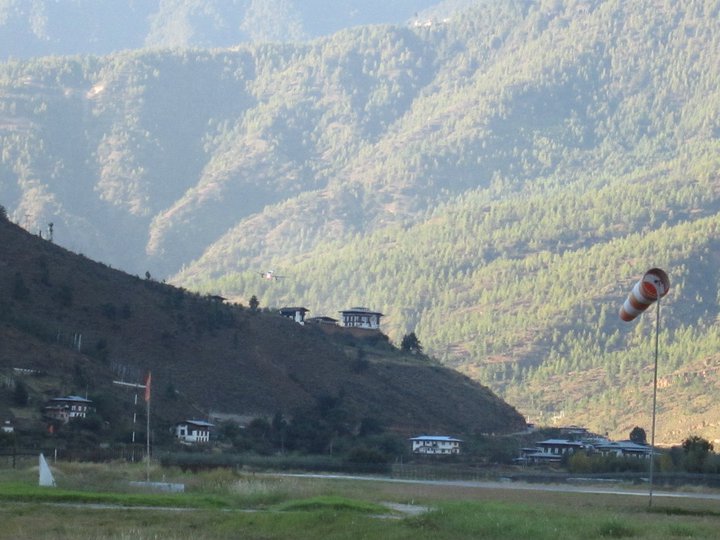 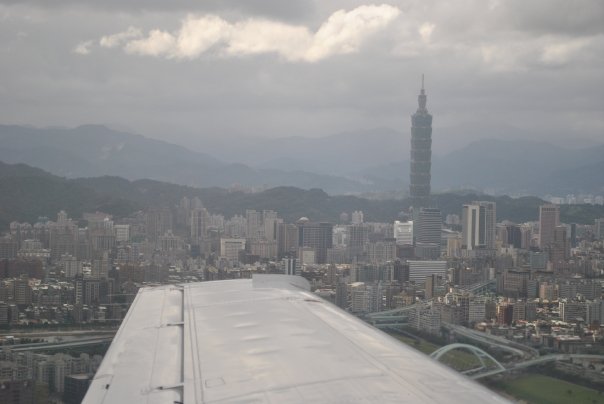 Successful projects
Flight Validation Service for PBN  Procedure, Republic of China (Taiwan) in 2008 – 2009
Flight Inspection Service for ADS-B, Republic of China (Taiwan) in 2010
Flight Inspection and Validation service for all airports in Nepal 2011 – 2014
Flight Inspection and Validation service for all airports in Lao People's Democratic Republic 2008 – 2015
Flight Inspection and Validation service for all airports in Bhutan 2010 – 2015
Flight Inspection and Validation in Cambodia, 2014-2015
**
Flight Procedure Design Service
Flight Procedure Design Training Phases
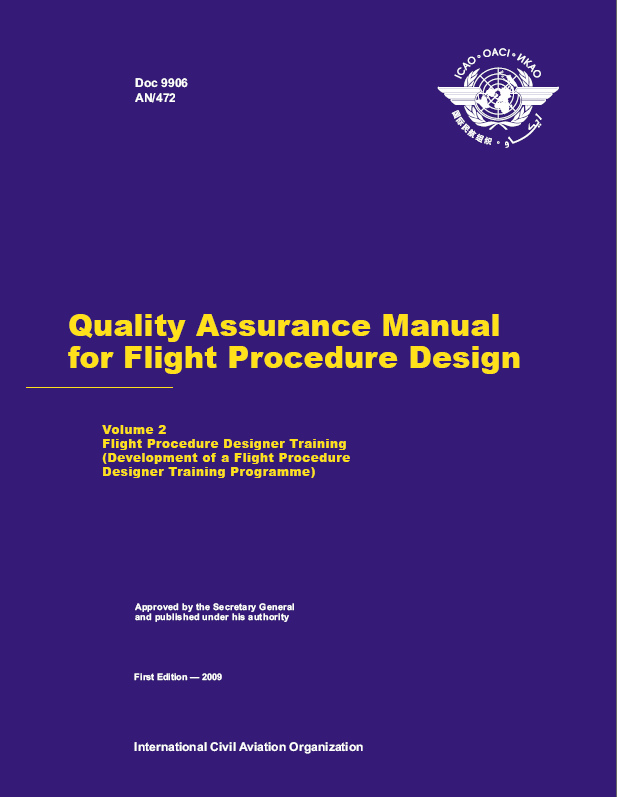 Ab initio Training
Basic Aviation course
AIS Cartography
Initial Training
Basic PANS-OPS
PBN
On-the-job Training (OJT)
In-house OJT
Advanced Training
RNP AR 
Instructor course
Recurrent Training
Refresher Training
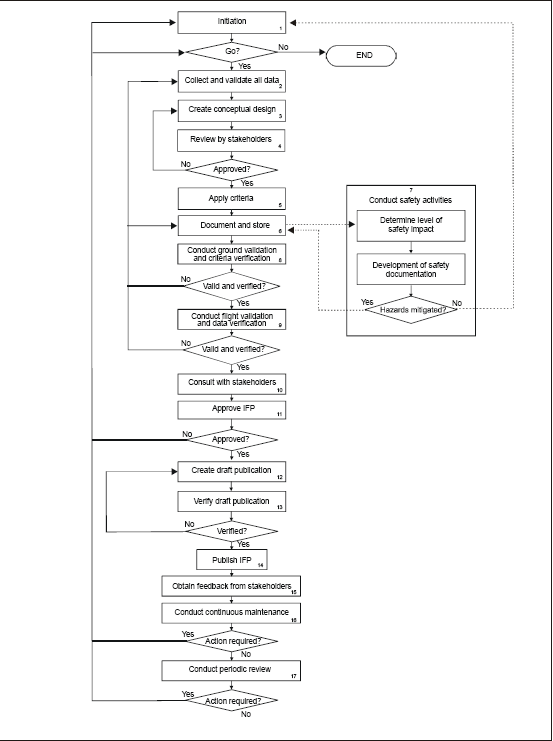 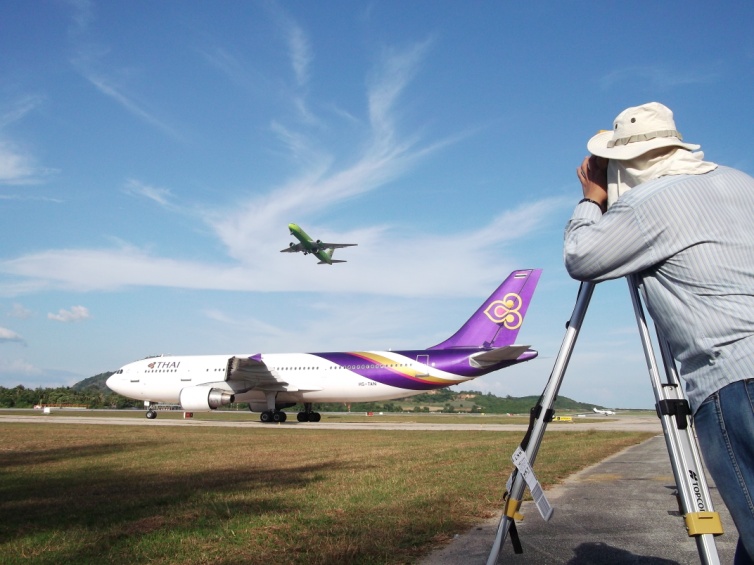 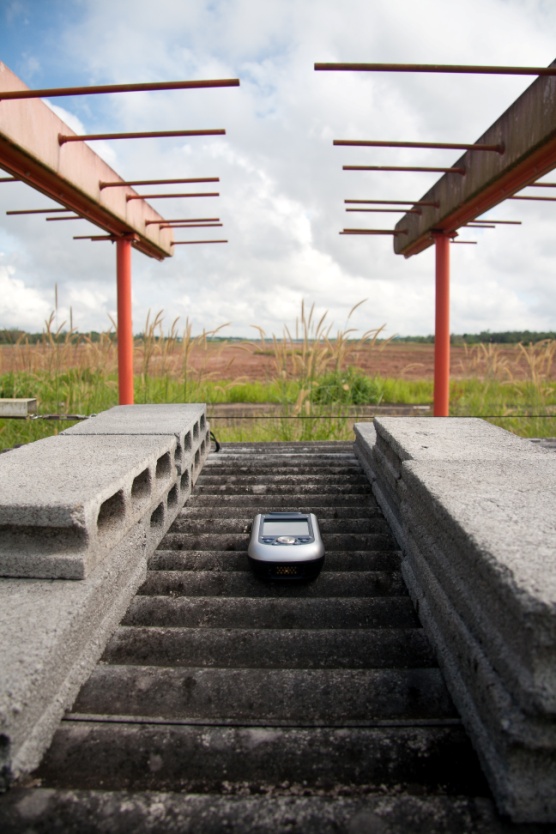 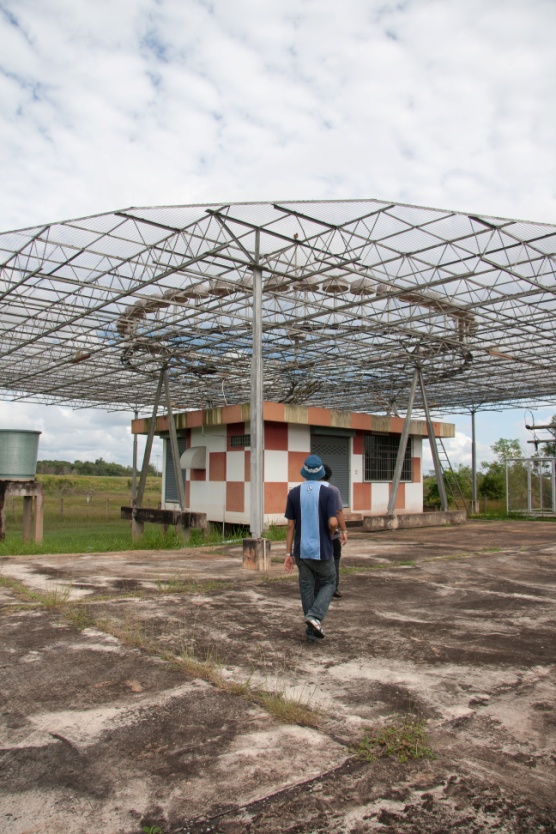 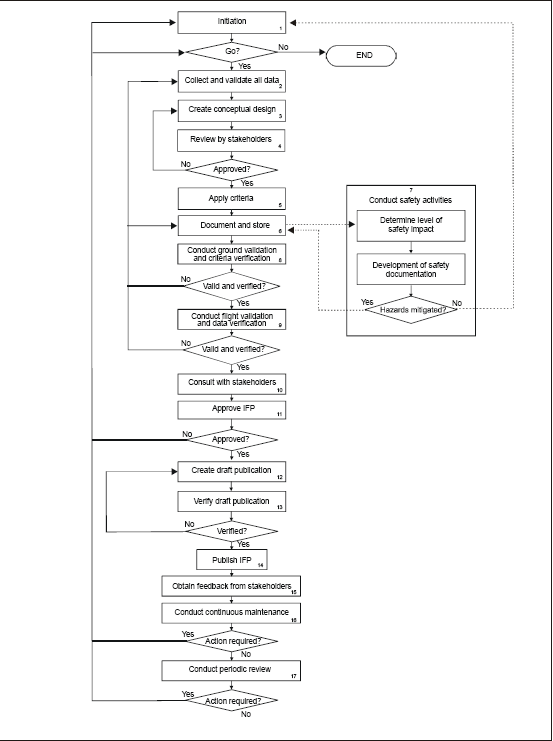 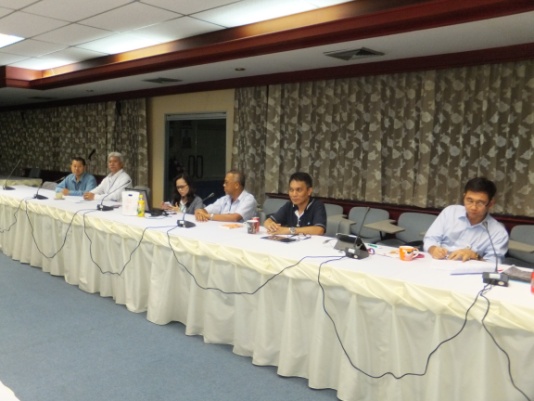 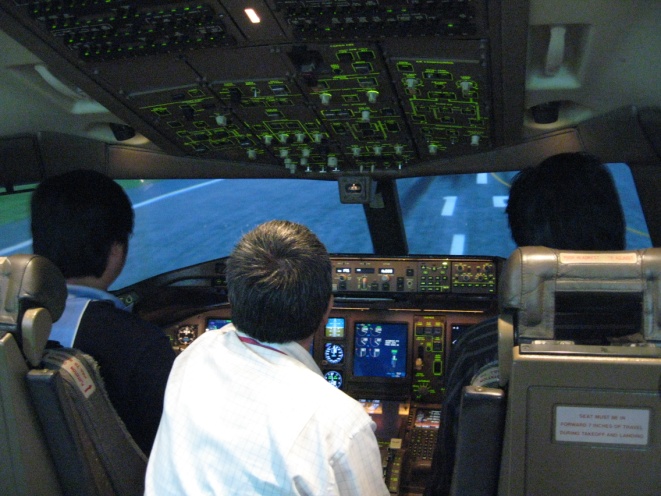 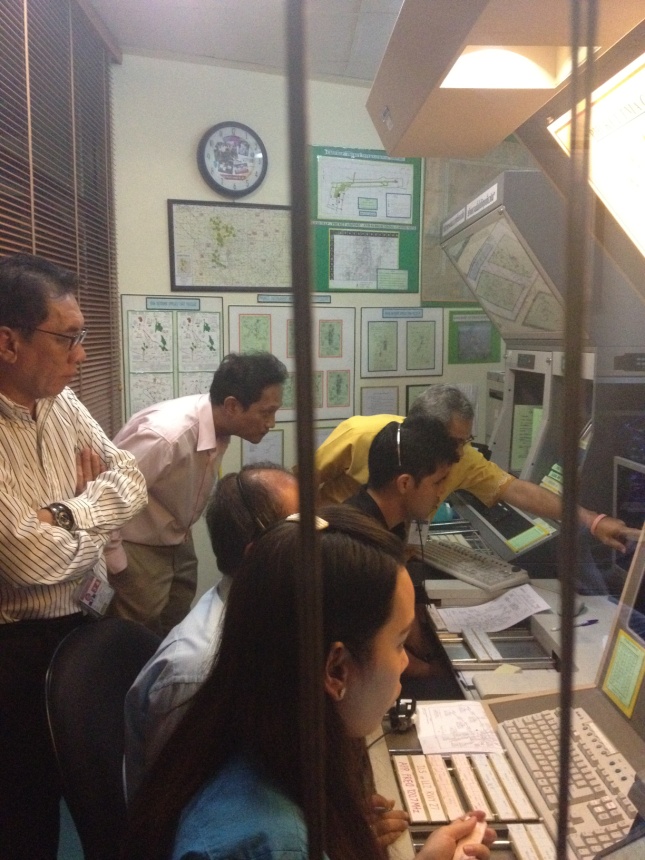 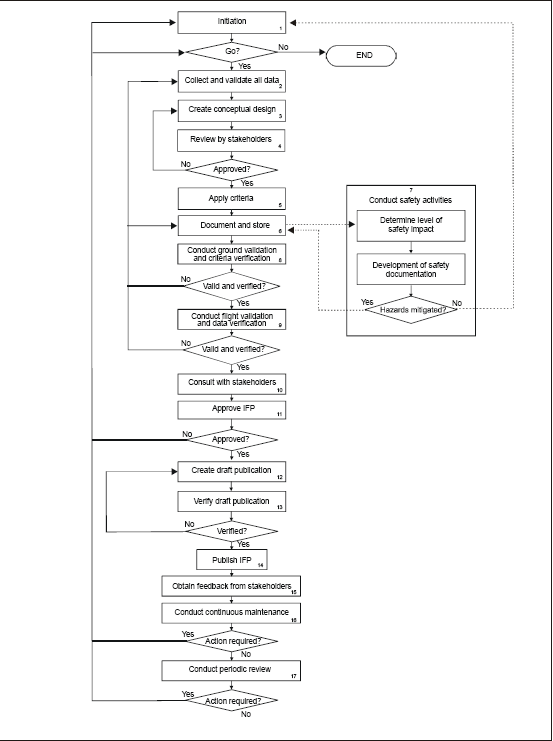 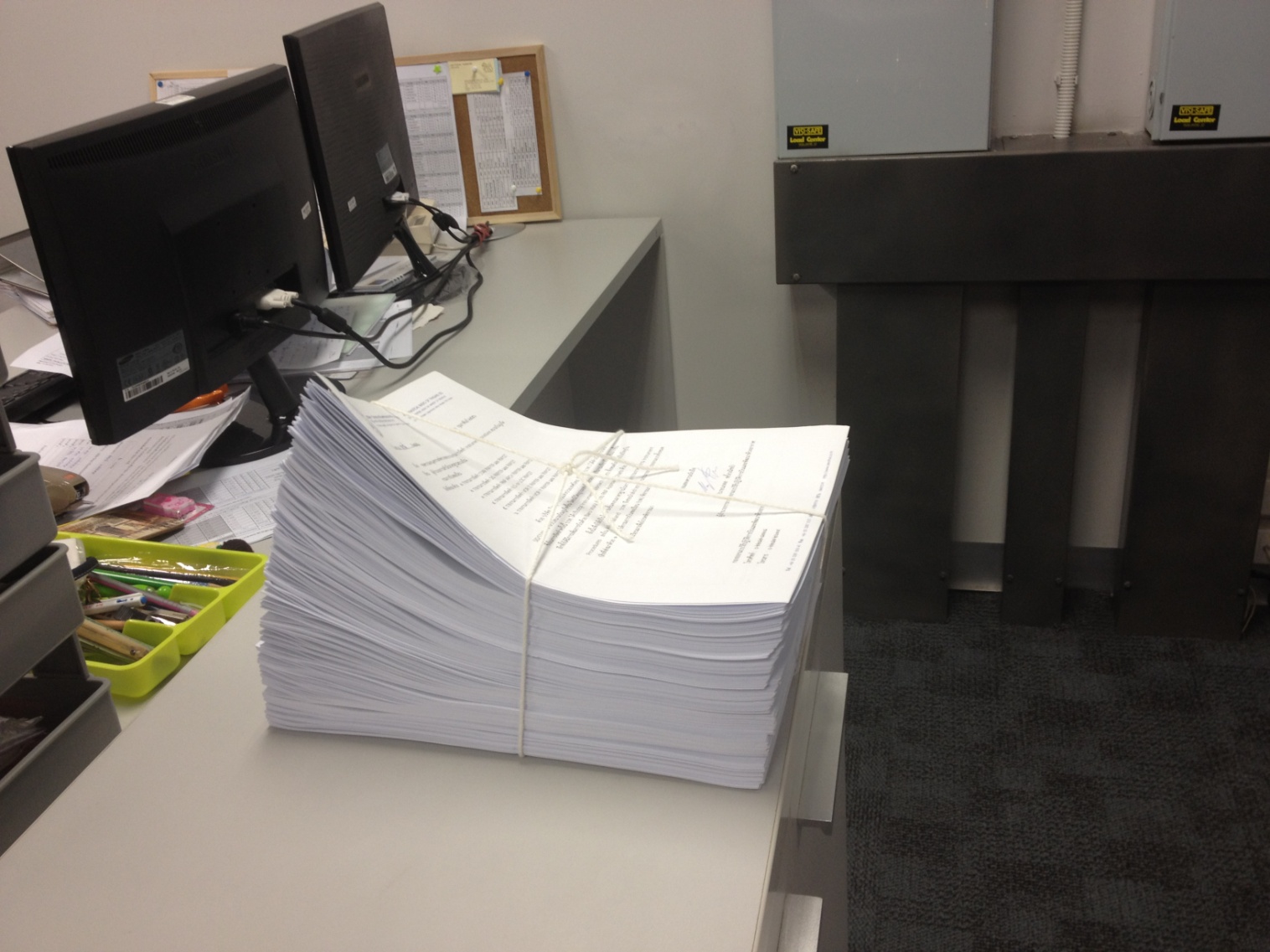 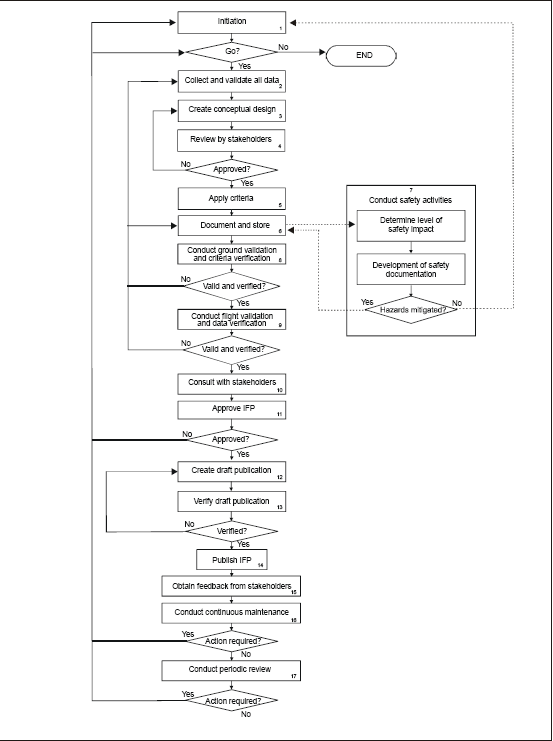 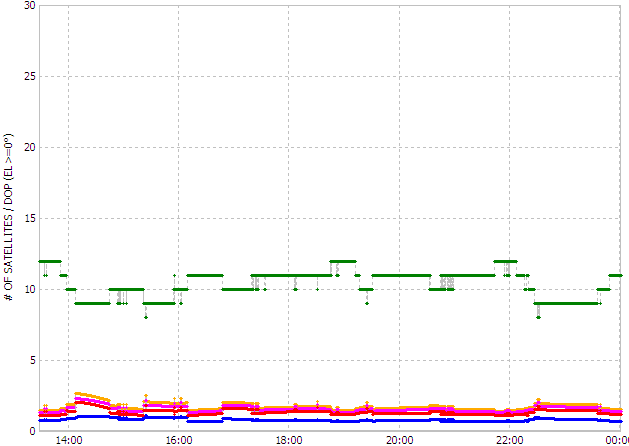 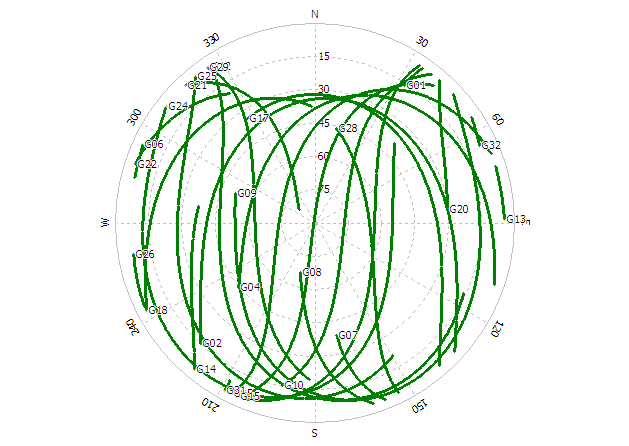 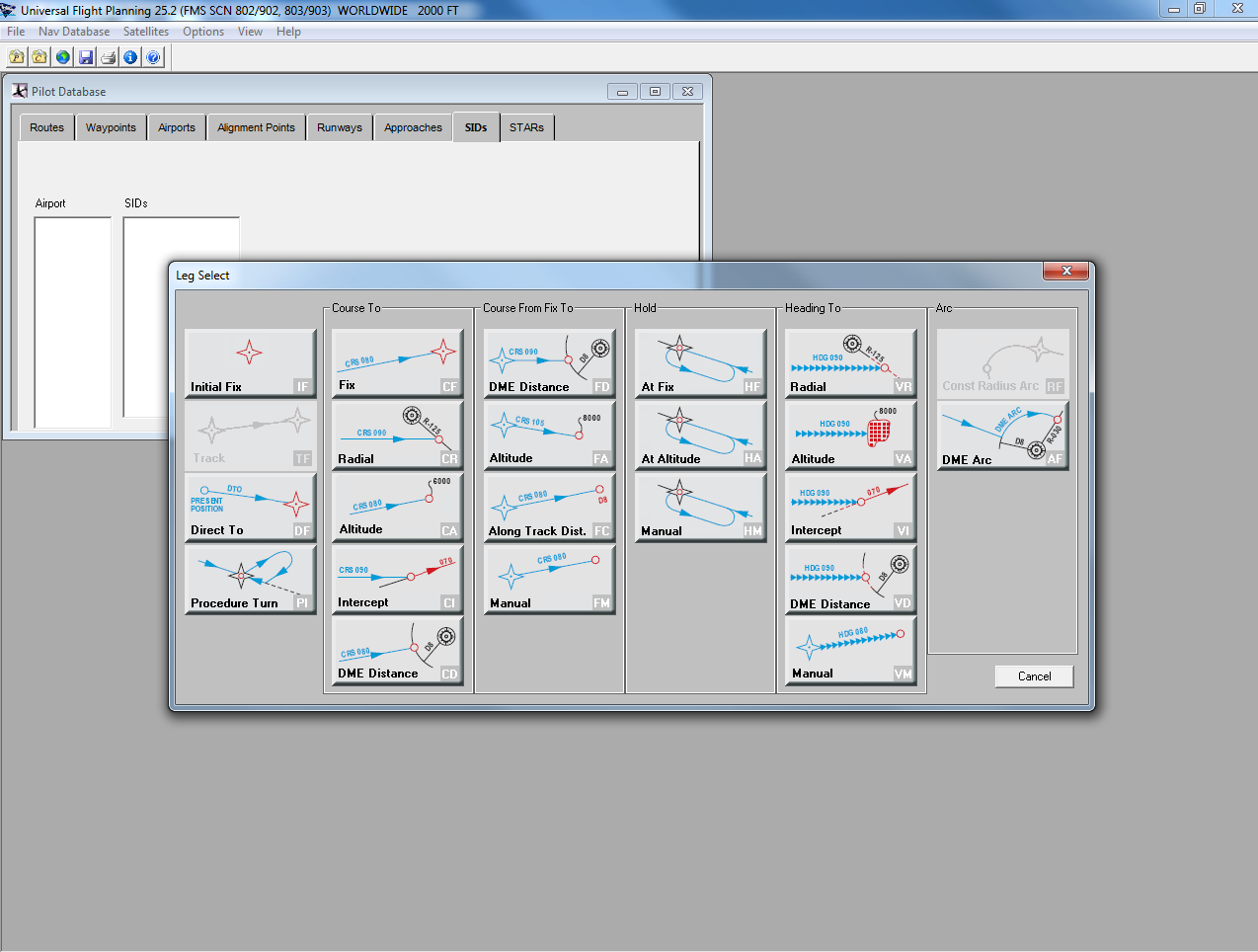 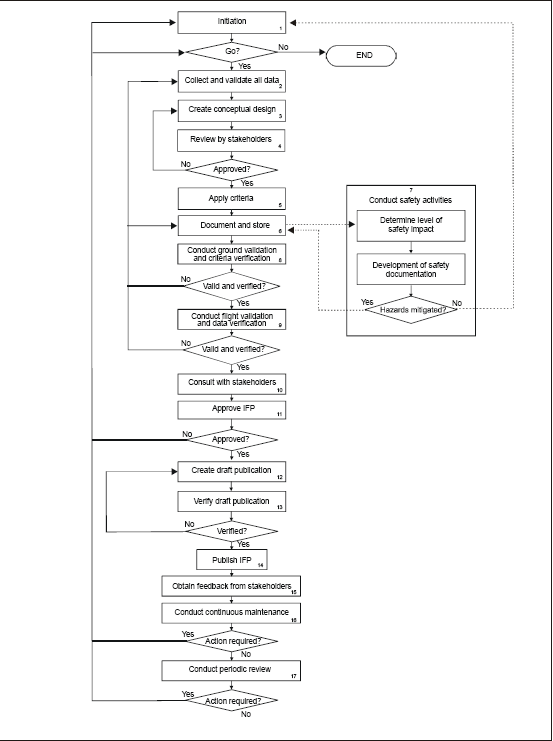 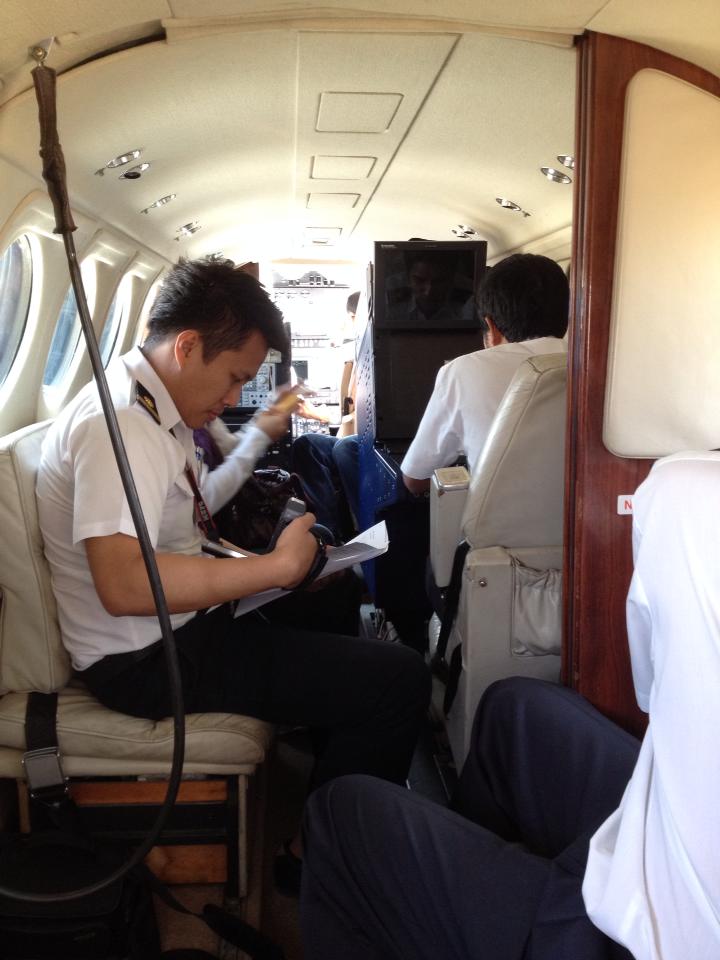 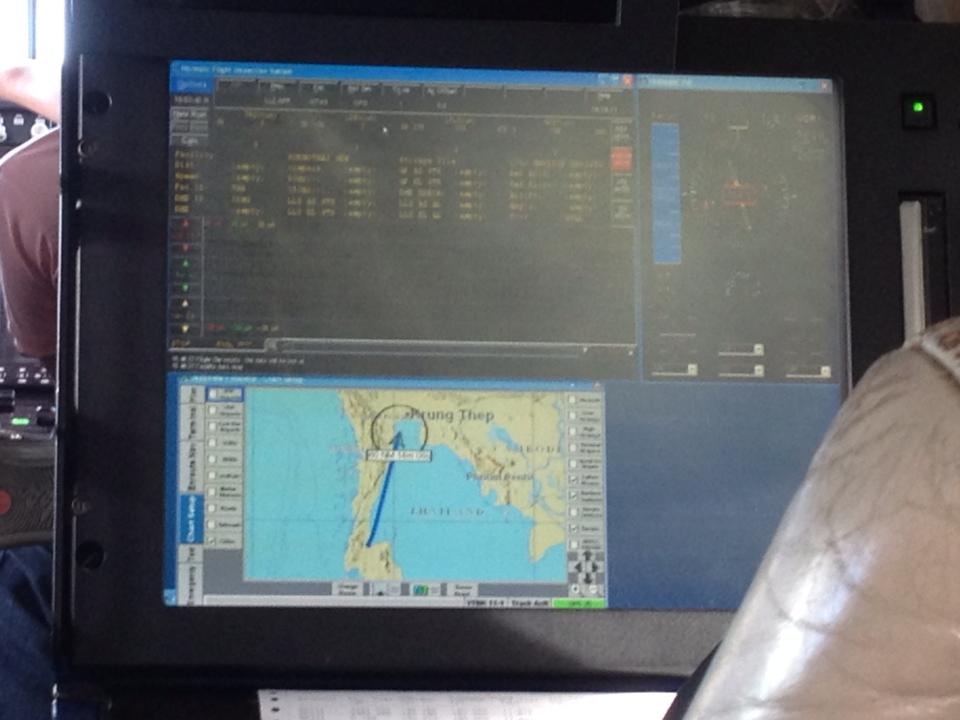 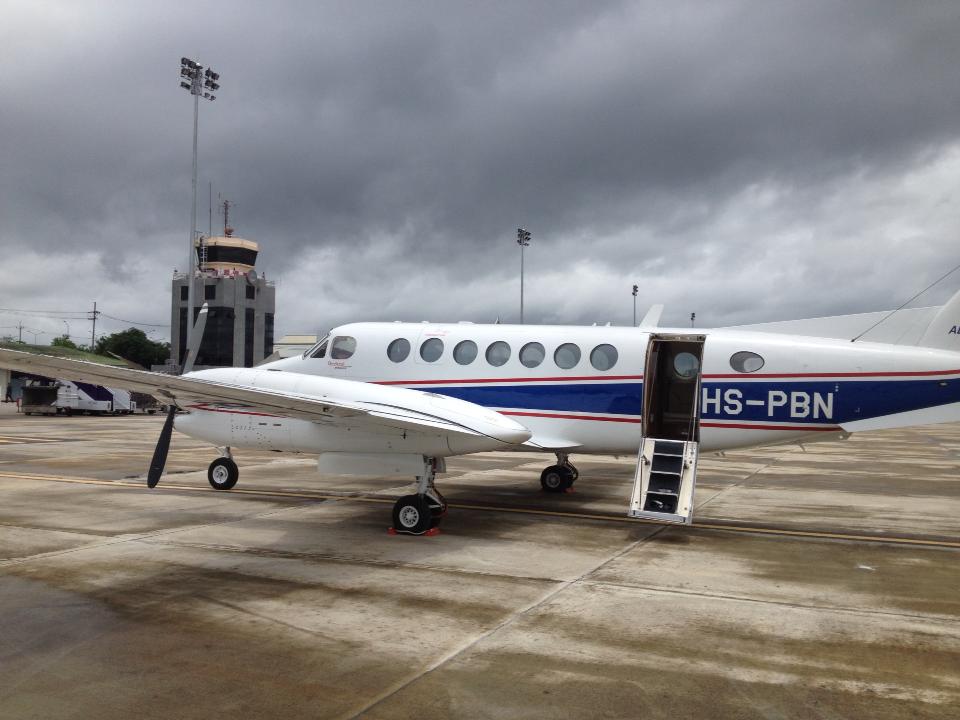 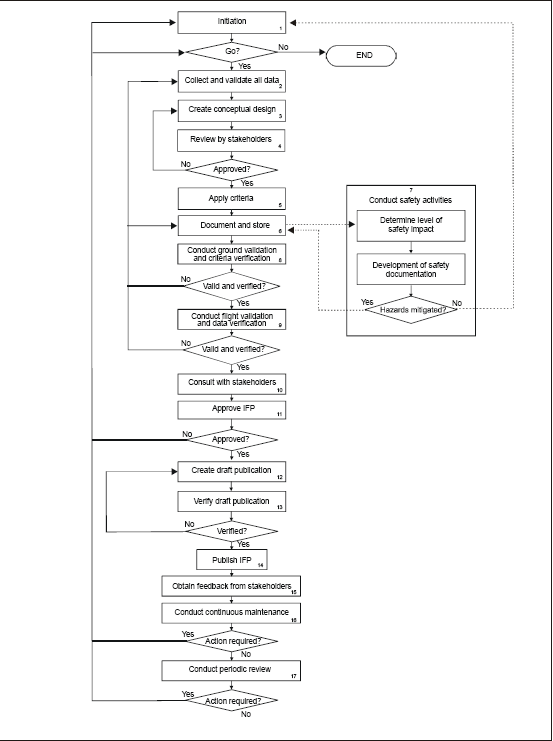 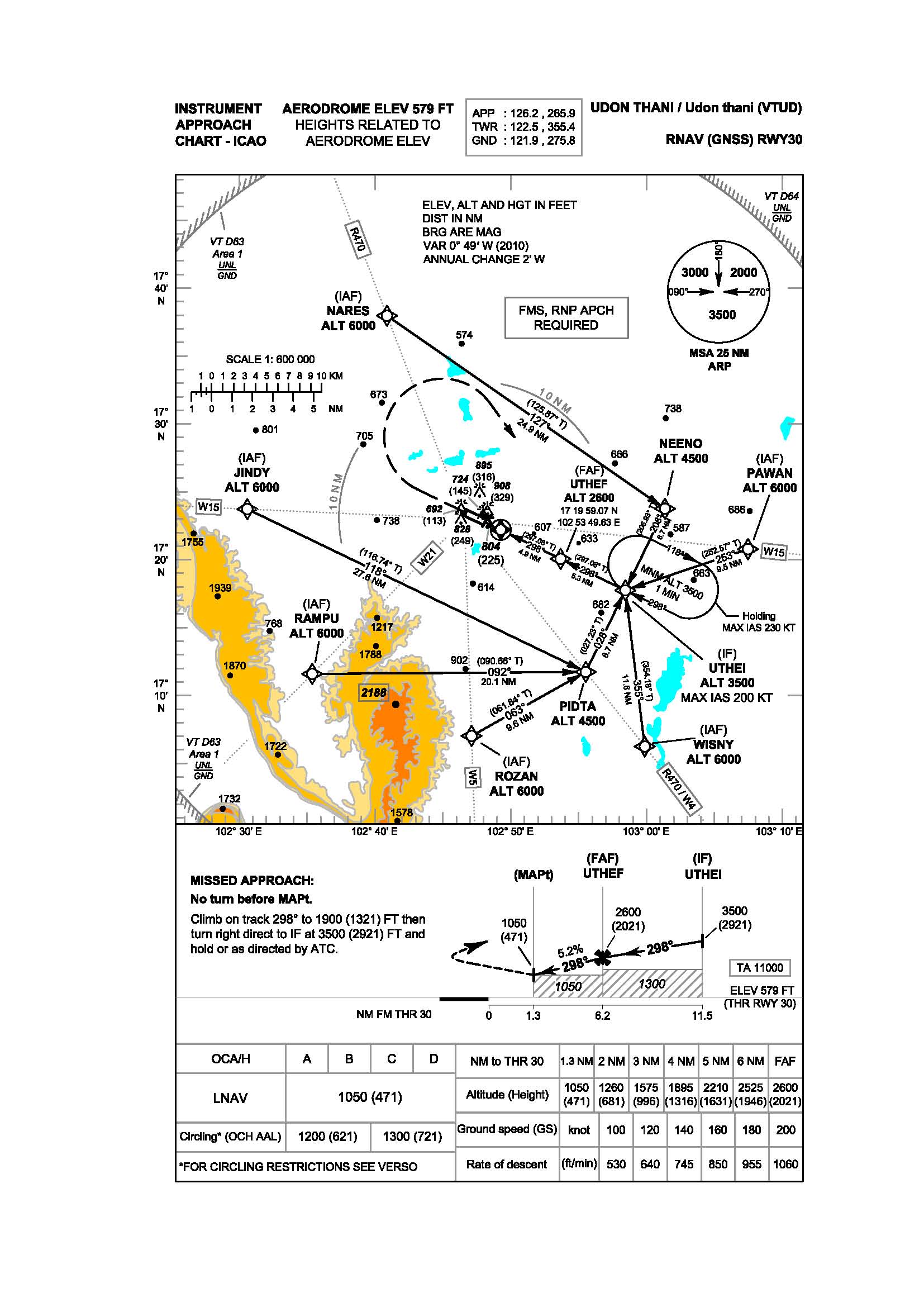 Automation Tools
Universal Avionics Flight Planning
PANADES
AutoCAD Civil 3D
Spread Sheet
Etc. 
Google Earth
COMSYS
ArcGIS
Flight Validation Report in compliance with ICAO Doc 9906
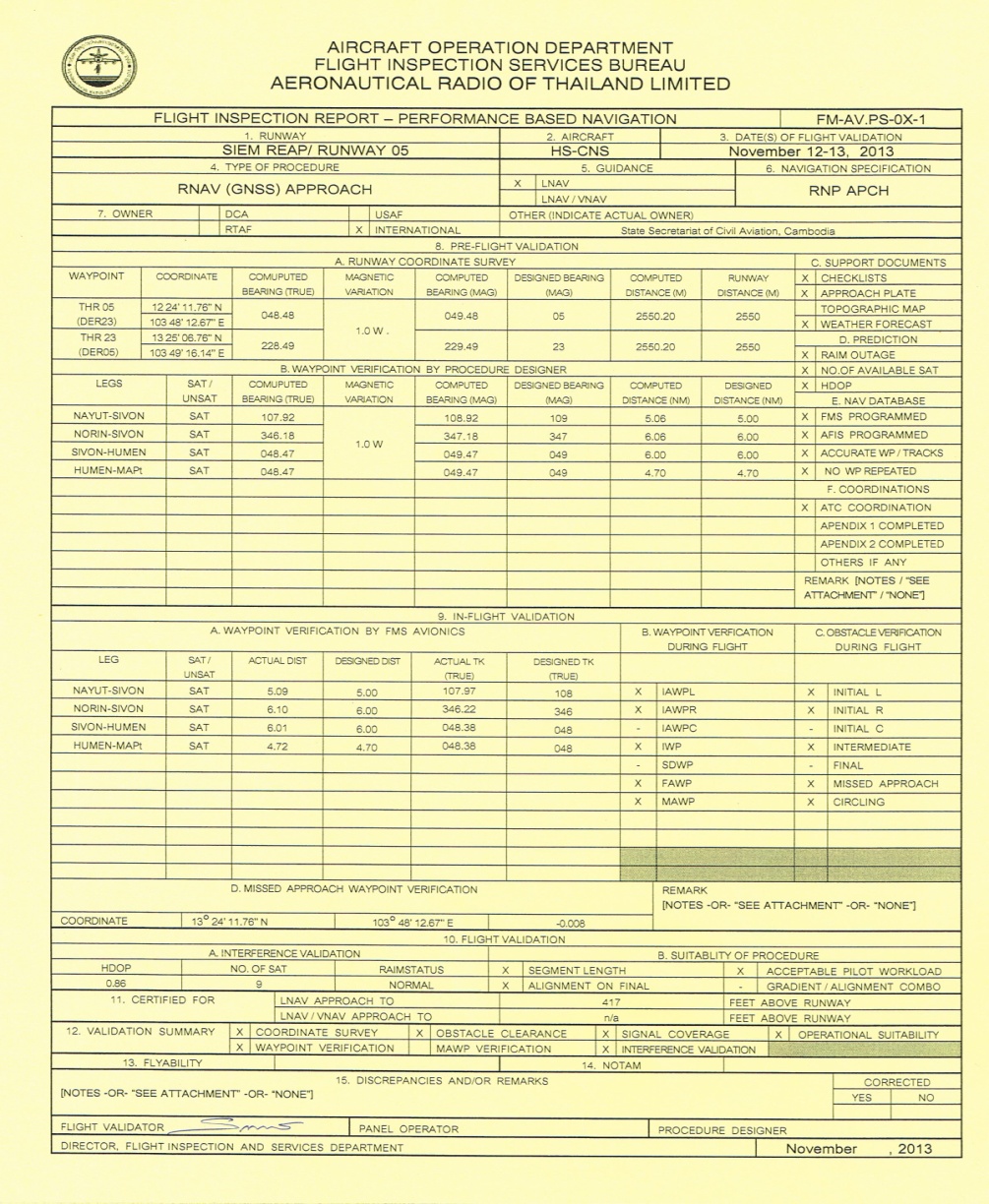 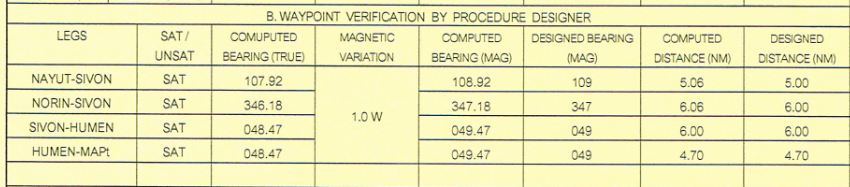 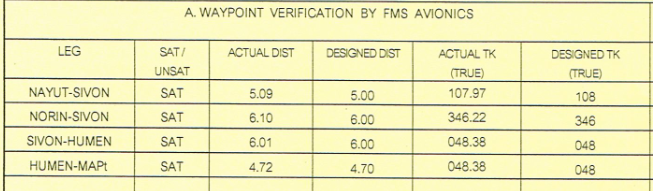 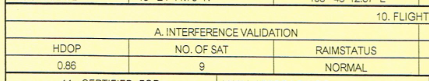 Flight Validation for PBN Aboard
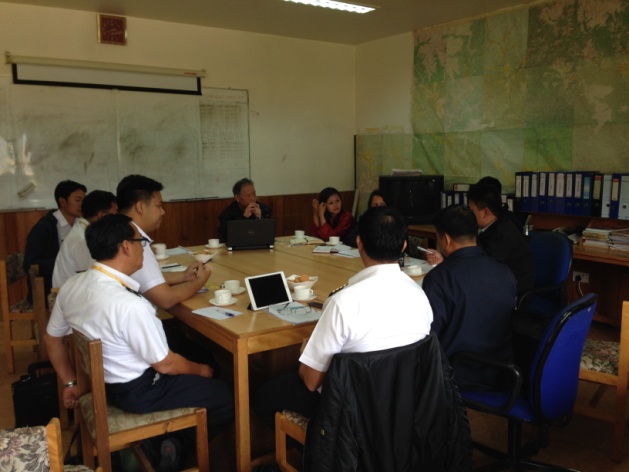 Service and Safety Standard
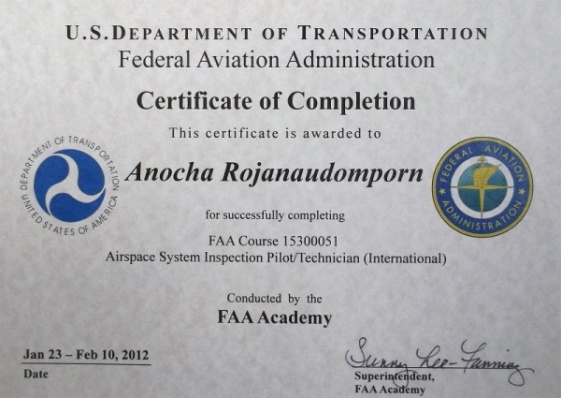 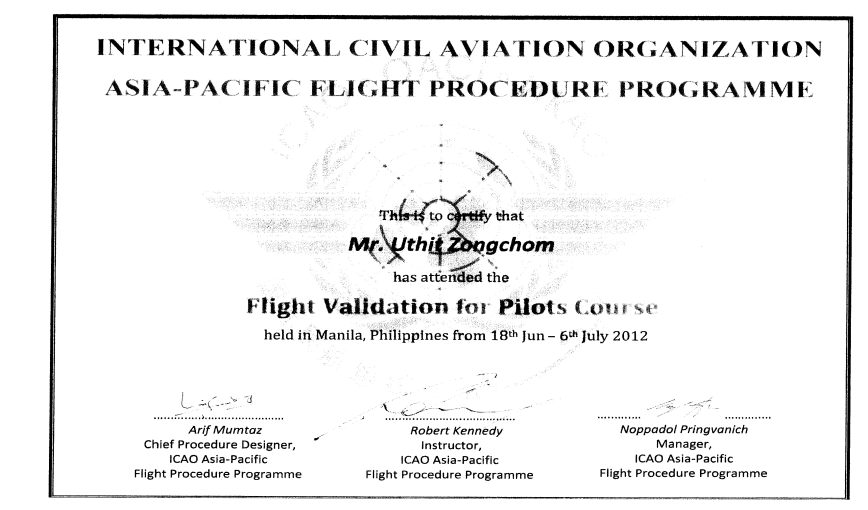 NETRA RAIM Prediction Service
Flight Inspection and Validation Service
Mr. Tirachai Sungkasap
artflightcheck@yahoo.co.uk
Tel:    +6681-734-9242 
Fax:    + 662-285-9565